Спорт комплекс в Афинах.
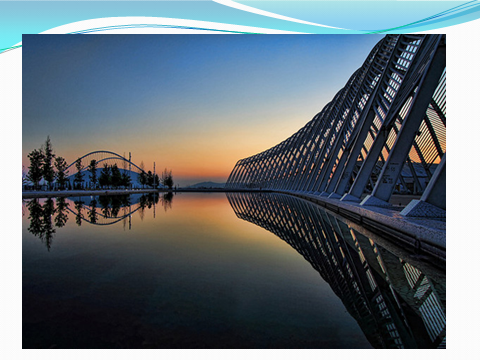 Тема урока:      « Умножение одночлена   на многочлен»
Цель:
Познакомиться с алгоритмом
         умножения одночлена на 
         многочлен.
Распределительное свойство умножения:   а( в +с) = ав + ас
Формулы и свойства степеней
                (степени с целыми показателями)
               a1 = а, a0 = 1 (a ≠ 0), a-n = 1/an.
1°    aman = am+n;
2°    am/an = am-n;
3°    (ab)n = anbn;
4°    (am)n = amn;
5°    (a/b)n = an/bn.
Решение по схеме
=
+
+
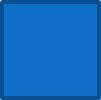 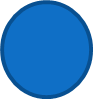 х
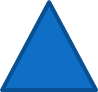 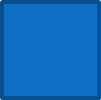 х
х
УПРОСТИТЕ ВЫРАЖЕНИЯ:
Задание из учебника
ПРАВИЛО:
   Чтобы умножить одночлен на многочлен, надо умножить этот одночлен на каждый член многочлена и полученные произведения сложить.
    стр. 183   
    Устно  № 691 ( 1 и 3 столбик)
Найди ошибку
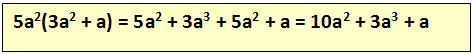 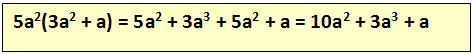 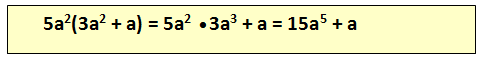 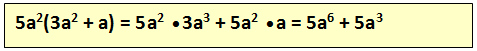 Физическая  минутка
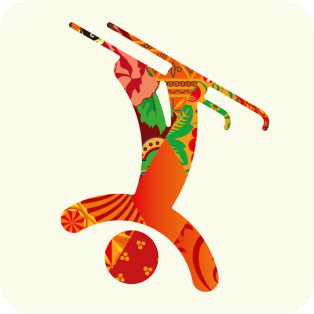 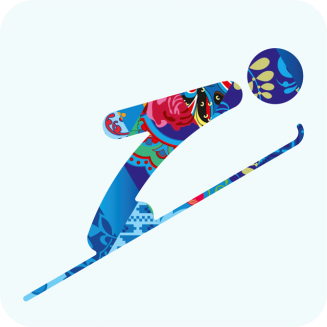 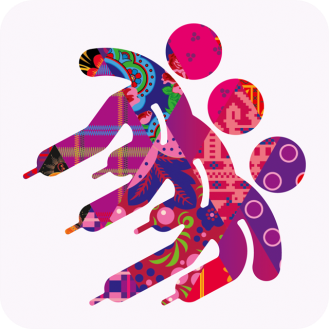 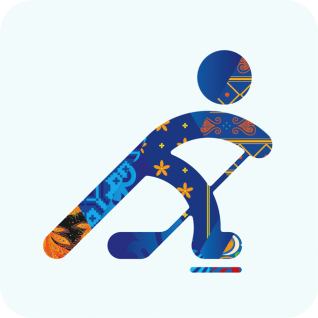 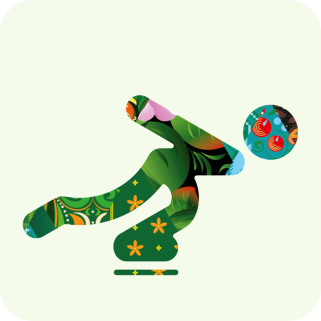 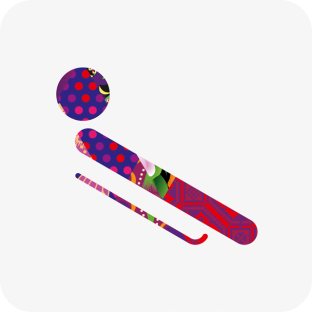 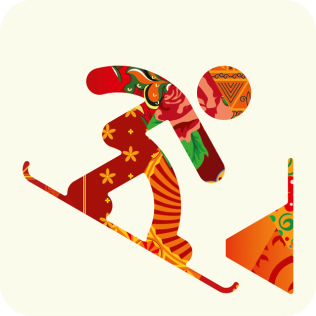 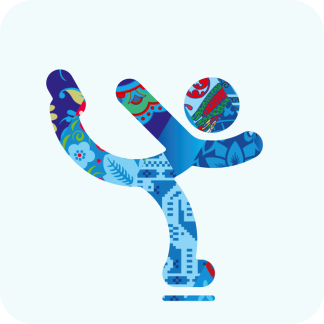 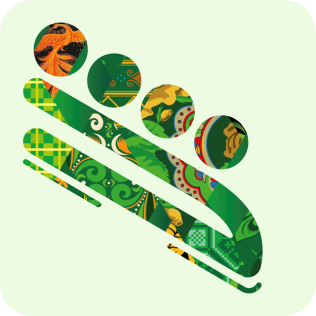 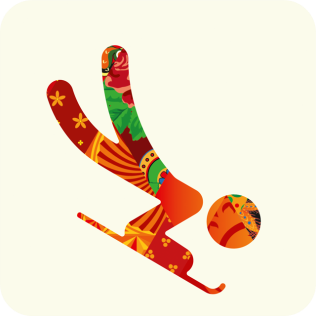 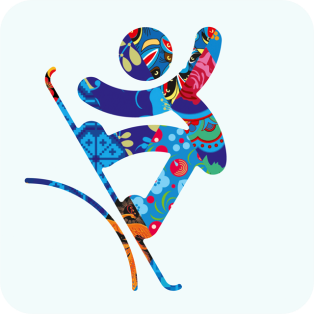 Самостоятельная работа
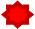 Вывод:
Умножение одночлена на многочлен 
       можно применить:
-  при упрощении выражений;
-  при решении уравнений;
-  при доказательстве тождеств;
-  при решении задач на составление  
        уравнений.
Дом/ задание
СТР 183   ПРАВИЛО
№ 692 г)д)е)
№ 695г)д)е)
ПОВТОРИТЬ : СВОЙСТВА СТЕПЕНИ С НАТУРАЛЬНЫМ ПОКАЗАТЕЛЕМ.
Спасибо за  урок!
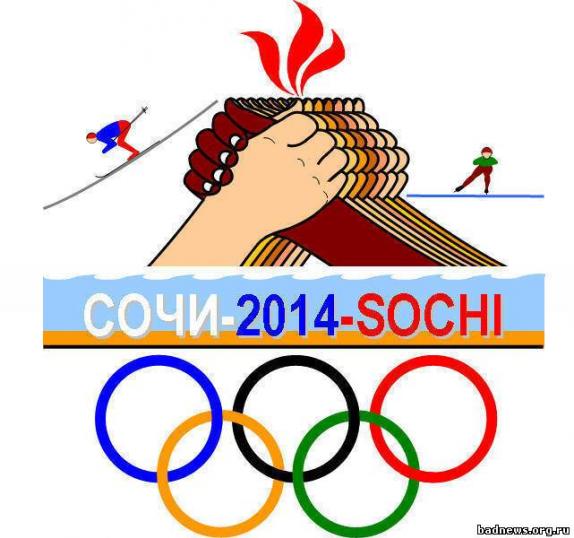